Science and Technology Reporting
Michelle a. Monroe
Mentor: david wichner, asst. business editor, Arizona Daily star
21st annual arizona space grant consortium symposium
University of Arizona on April 20-21, 2012
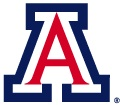 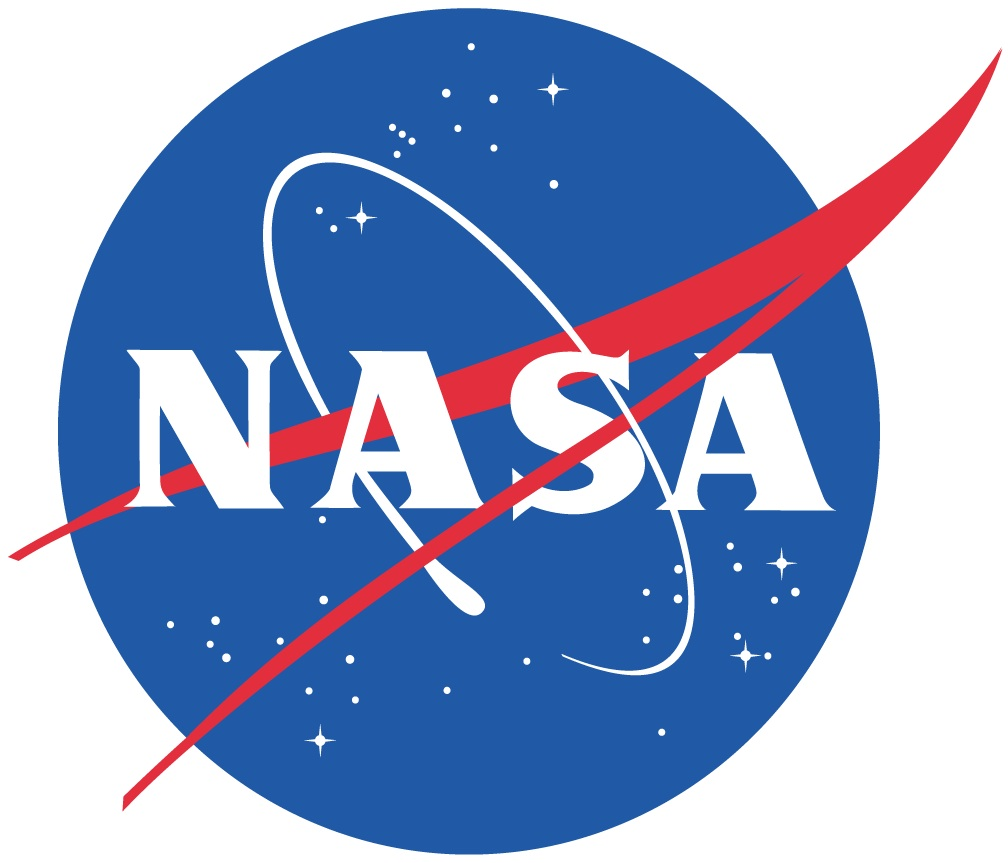 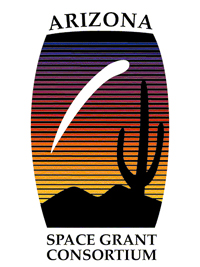 OUTLINE
The reporting process (ideas, interviews, writing)
Writing process
Results and reflections
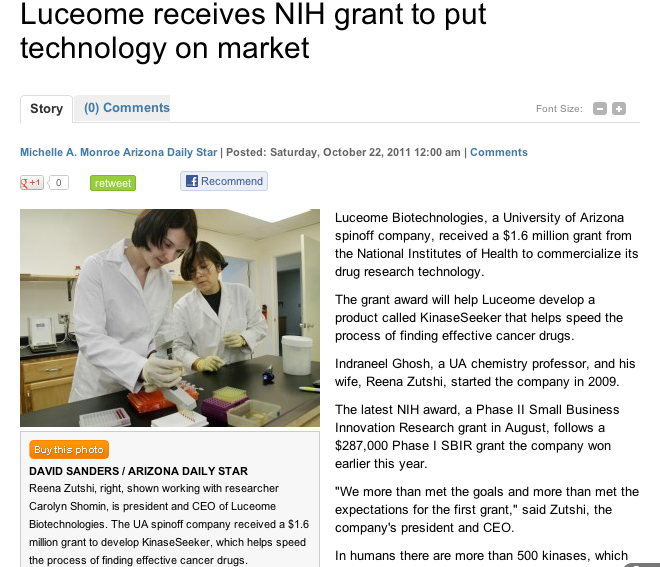 Story on azstarnet.com
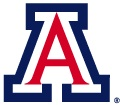 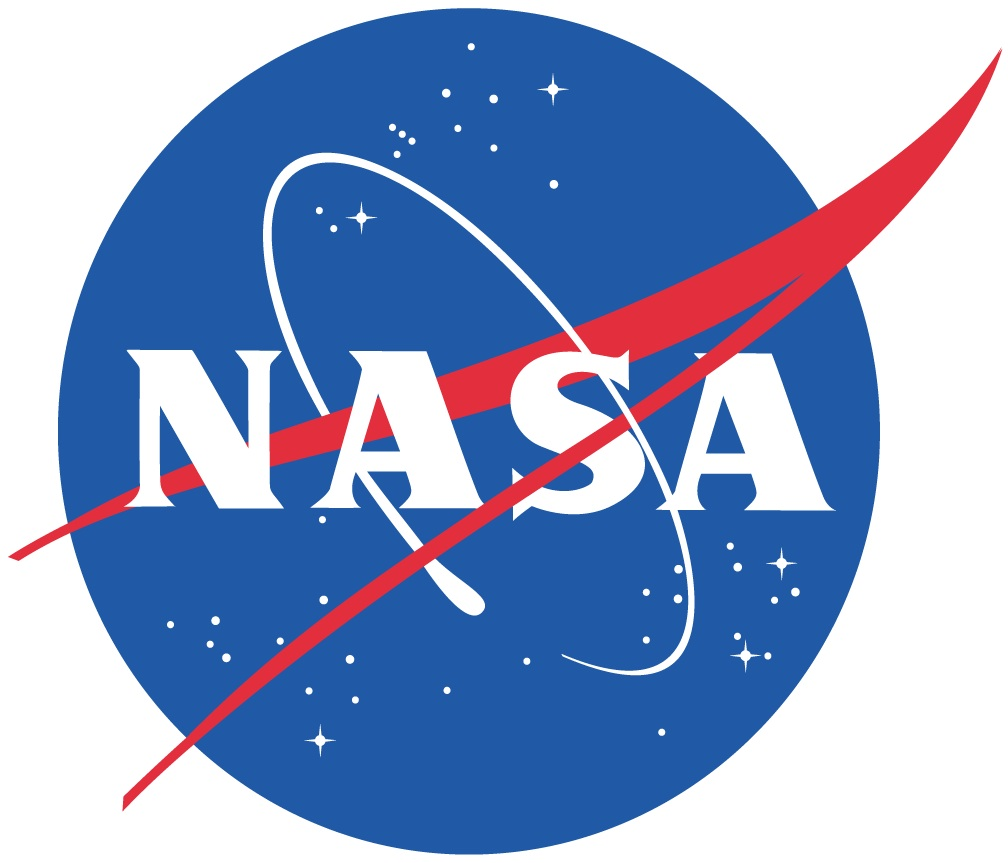 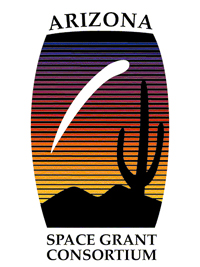 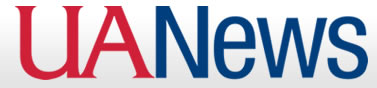 Reporting Process
Generating story ideas 
Initial research and readings
Interviewing sources
Follow up phone calls and fact checking
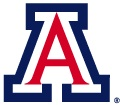 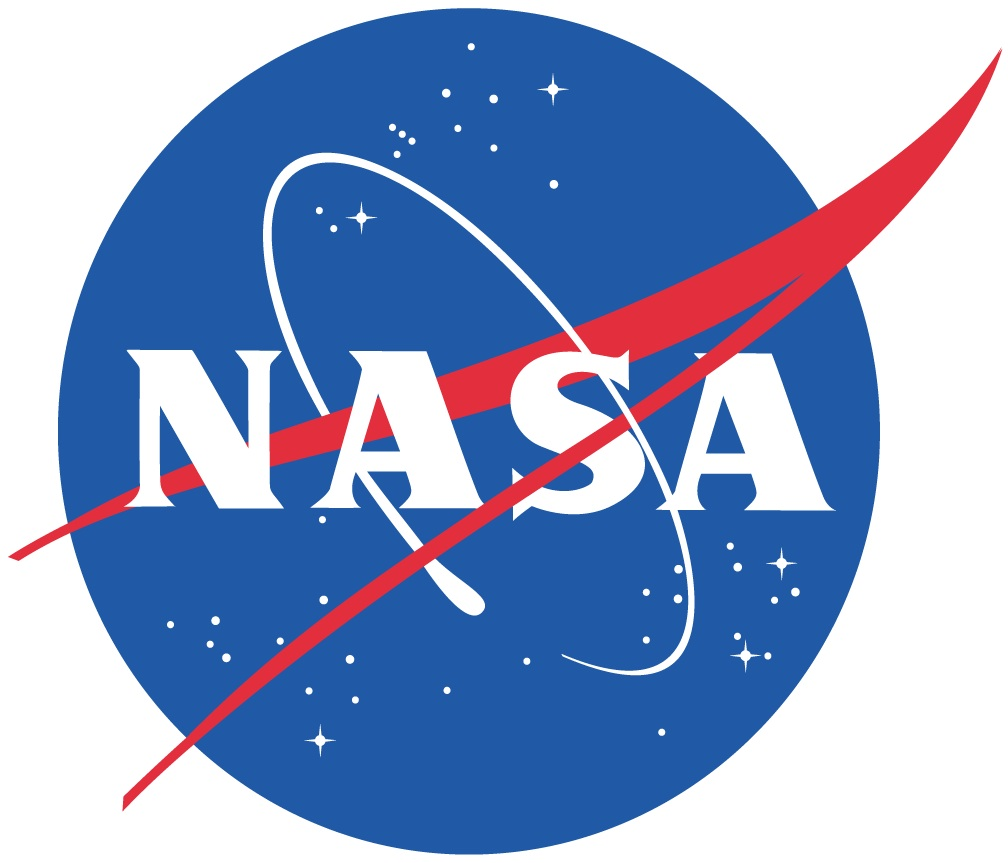 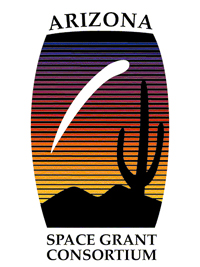 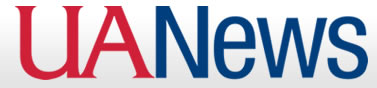 Writing Process
Finding reader interest
“So what?”
Local  global impact
Data versus quotes
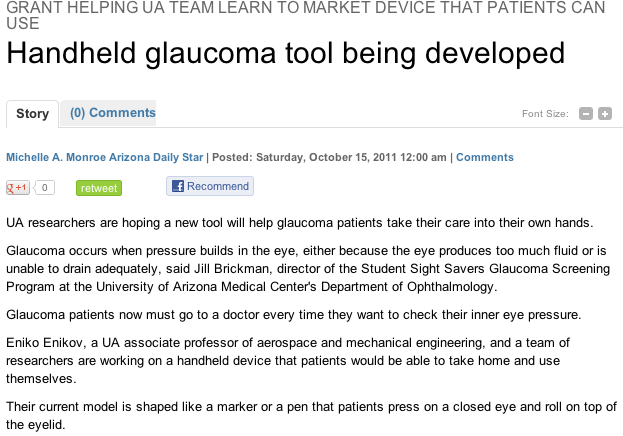 Story on azstarnet.com
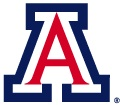 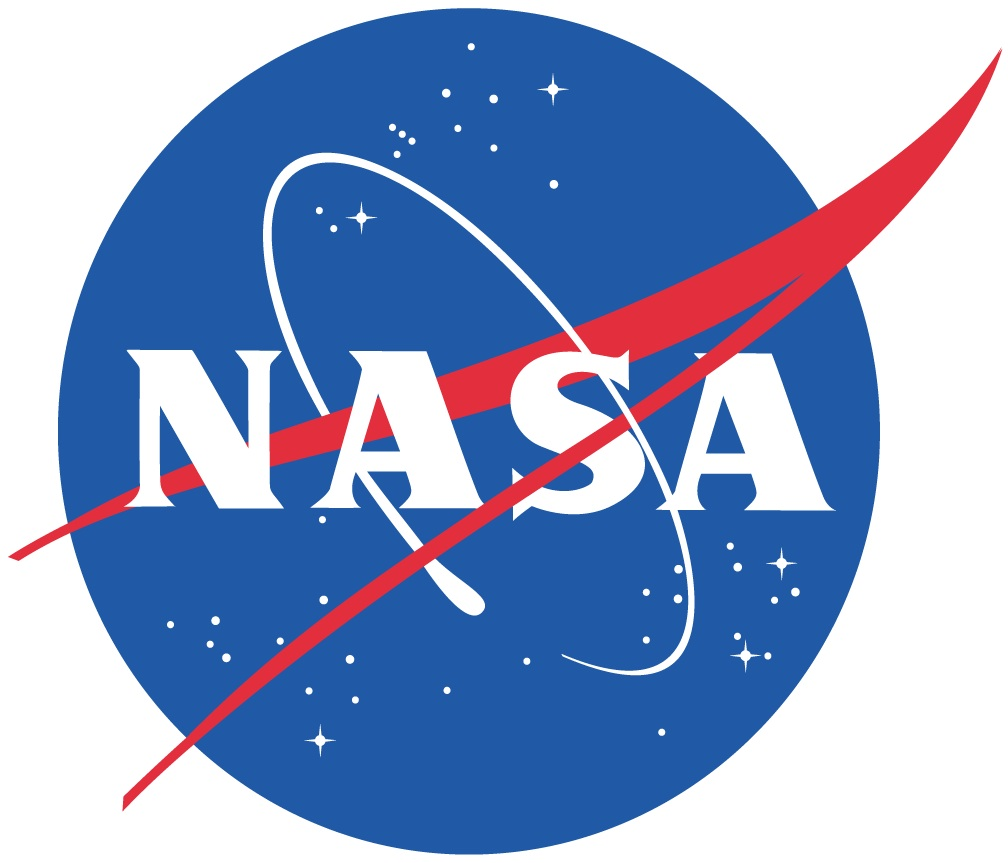 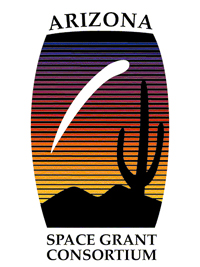 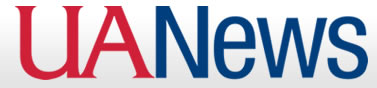 Results and Reflections
21 articles
Source list
Differences in science writing versus other types
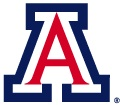 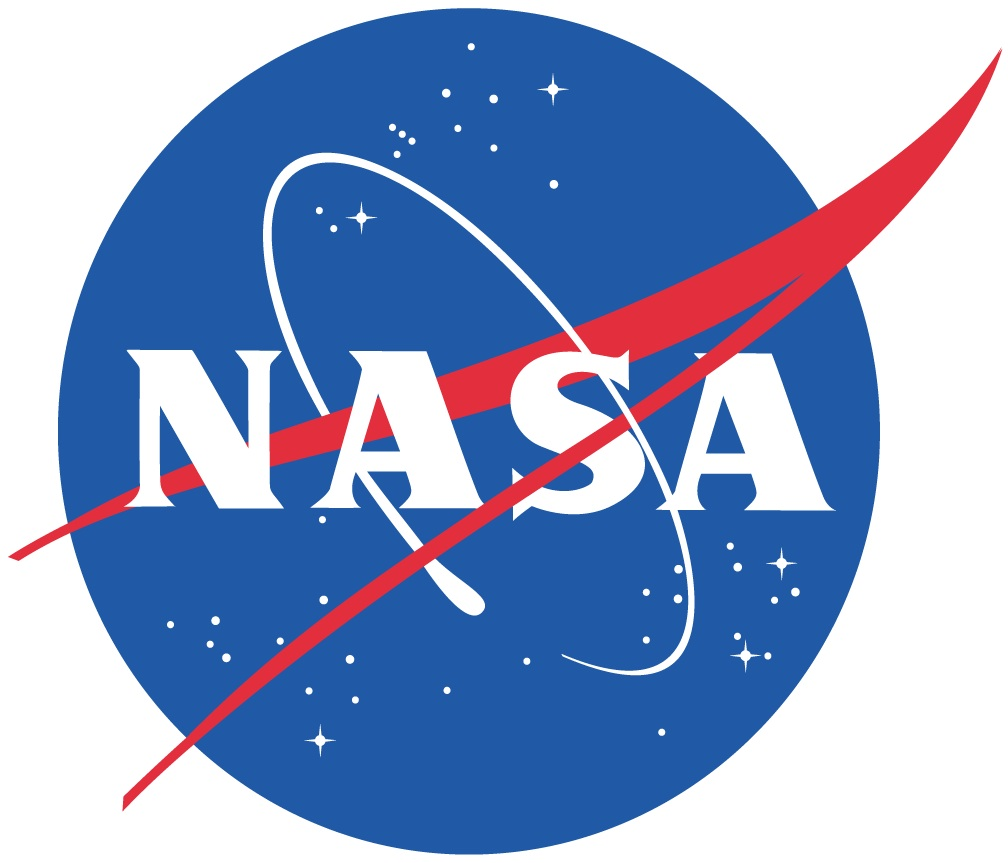 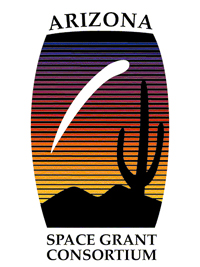 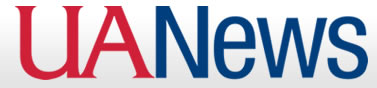 THANK YOU!





Stories and photos can be found at azstarnet.com
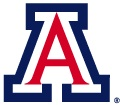 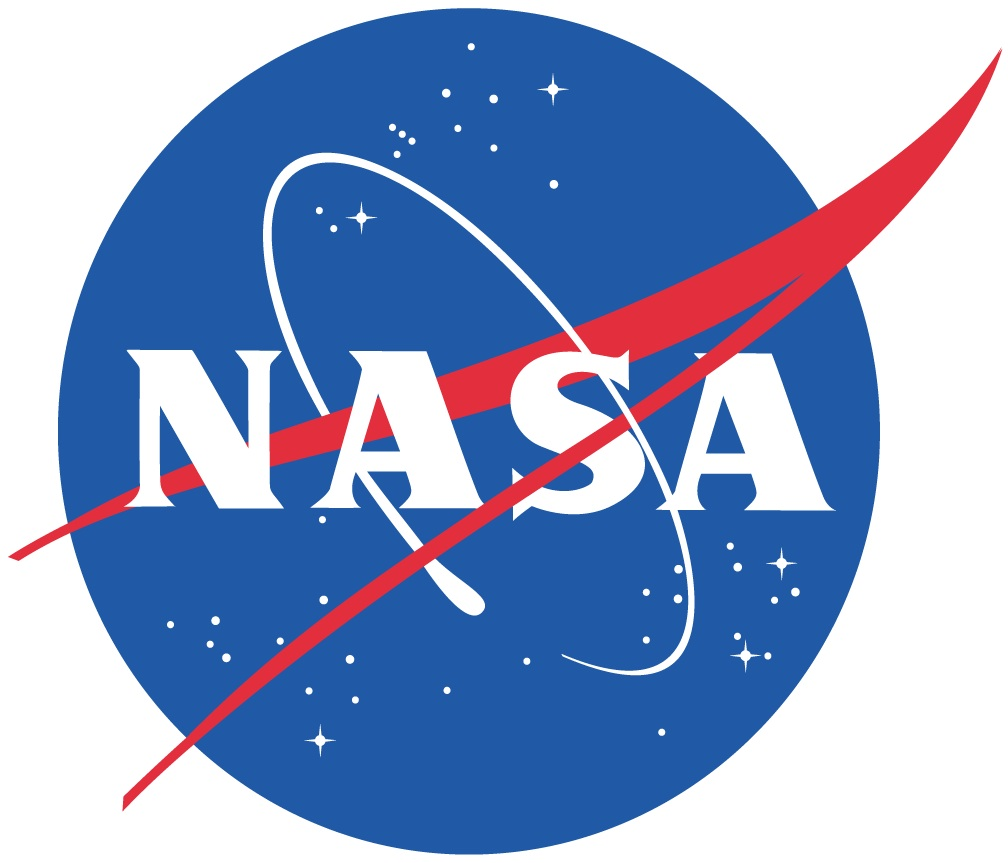 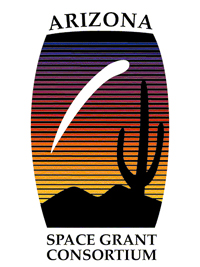 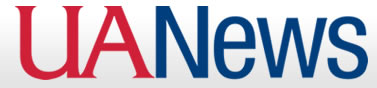